Einführung in das deutsche Recht 
und Rechtsstudium für ausländische Studierende
Wintersemester 2024/25

Termin 04: 	Zivilrecht I
		Aufbau BGB und Allgemeine Prinzipien
Ingo Knippertz
Wissenschaftlicher Mitarbeiter

ingo.knippertz@rub.de
________________________________________
ZfI – Zentrum für Internationales der Juristischen FakultätCenter for International Affairs - Faculty of LawGebäude / Building GD E1/131
04: Zivilrecht I: Aufbau BGB und allg. Prinzipien
Kontrollfragen
Was ist ein „Anspruch“ im deutschen Recht und woraus folgt das?



Was ist der Unterschied zwischen Bundesstaat und Staatenbund?



Welche Garantien enthält die Ewigkeitsgarantie im GG neben der o.g.?



Wie viele Länder hat die Bundesrepublik Deutschland?


Ist Europa ein Bundesstaat v Staatenbund?
Ein Anspruch ist nach § 194 I BGB das Recht von einem anderen ein Tun oder Unterlassen zu fordern.
In „Reinform“: Bundestaat = Volk, Gebiet, Gewalt = Souverän; Staatenbund weder Gebiet noch Gewalt = souveräne Mitglieder
Bundesstaat – Mitwirkung der Länder bei Gesetzgebung – Grundsätze der Art. 1 und 20 GG u.v.m.
16 : u.a. NRW, Bayern, Berlin, Hamburg, Brandenburg ...
BVerfG: „Staatenverbund“ = Kategorie sui generis; zwischen Staatenbund und Bundesstaat
04: Zivilrecht I: Aufbau BGB und allg. Prinzipien
Wiederholungs- und Vertiefungsfragen
Wie funktioniert der GA-Stil?

Was ist objektives Recht im Gegensatz zum subjektiven Recht?

Welche Rechtsquellen bestehen in der BRD?

Welche Gesetzestypen kennen Sie?

Warum heißt die deutsche Verfassung „Grundgesetz“?

Was ist die „Klammertechnik“?

Welche Elemente setzt die gängige Definition von „Staat“ voraus?

Wie ist das Verhältnis von Bundesrecht zu Landesrecht?

Was sind Anwendungsvorrang und Geltungsvorrang?
04: Zivilrecht I: Aufbau BGB und allg. Prinzipien
Wiederholung – I: Rechtsquellen
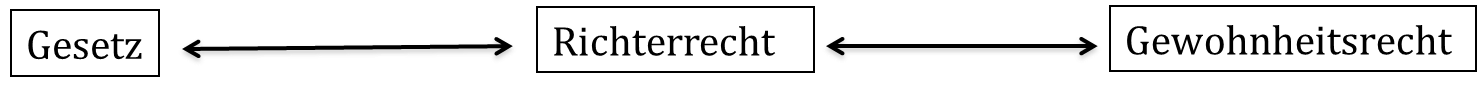 formal gleichrangige Quellen
Gesetze höchste Bedeutung
Verbot von Einzelfallregelungen (Art. 19 I 1 GG)
Richterrecht = Schaffung neuer abstrakter Rechtsregeln
Bedeutung variiert je nach Rechtsgebiet
Gewohnheitsrecht: § 346 HGB (oder Arbeitsrecht)
04: Zivilrecht I: Aufbau BGB und allg. Prinzipien
Wiederholung – II: Gesetzestypen/ -begriffe
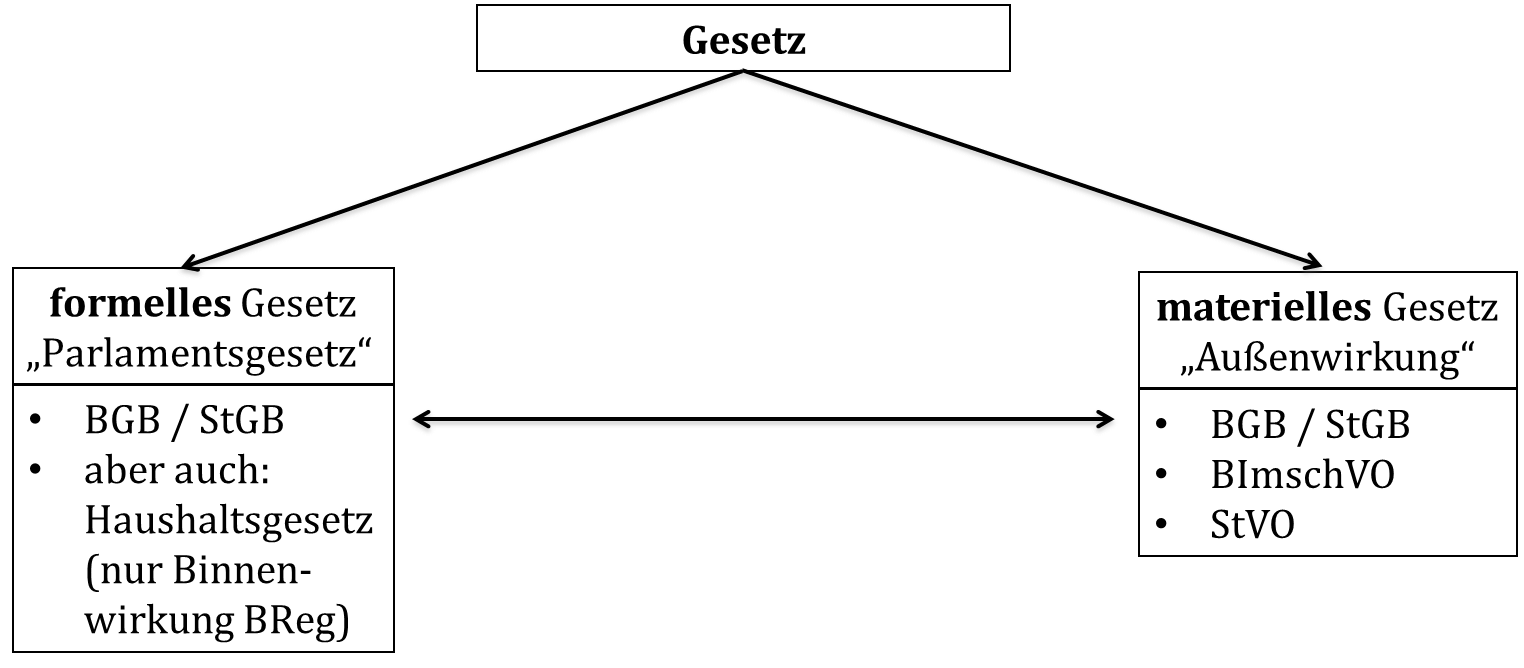 04: Zivilrecht I: Aufbau BGB und allg. Prinzipien
Wiederholung – III: Föderalismus
Kompetenz: Art. 70 ff GG
Verhältnis „Regel – Ausnahme“
ausschließliche ./. konkurrierende Gesetzgebung
Art. 70 I GG = Die Länder haben das Recht der Gesetzgebung, soweit dieses GG nicht dem Bunde Gesetzgebungsbefugnisse verleiht (Art. 30 GG ähnlich für Aufgabenerfüllung)
Art. 73 GG = Der Bund hat die ausschließliche Gesetzgebung über: ... (bspw. Außenpolitik, Staatsangehörigkeit, gewerblichen Rechtsschutz)
Art. 72 GG = konkurrierende Gesetzgebung = Länder, wenn nicht Bund
Art. 31 GG: Bundesrecht bricht Landesrecht
04: Zivilrecht I: Aufbau BGB und allg. Prinzipien
Wiederholung – IV: Normpyramide
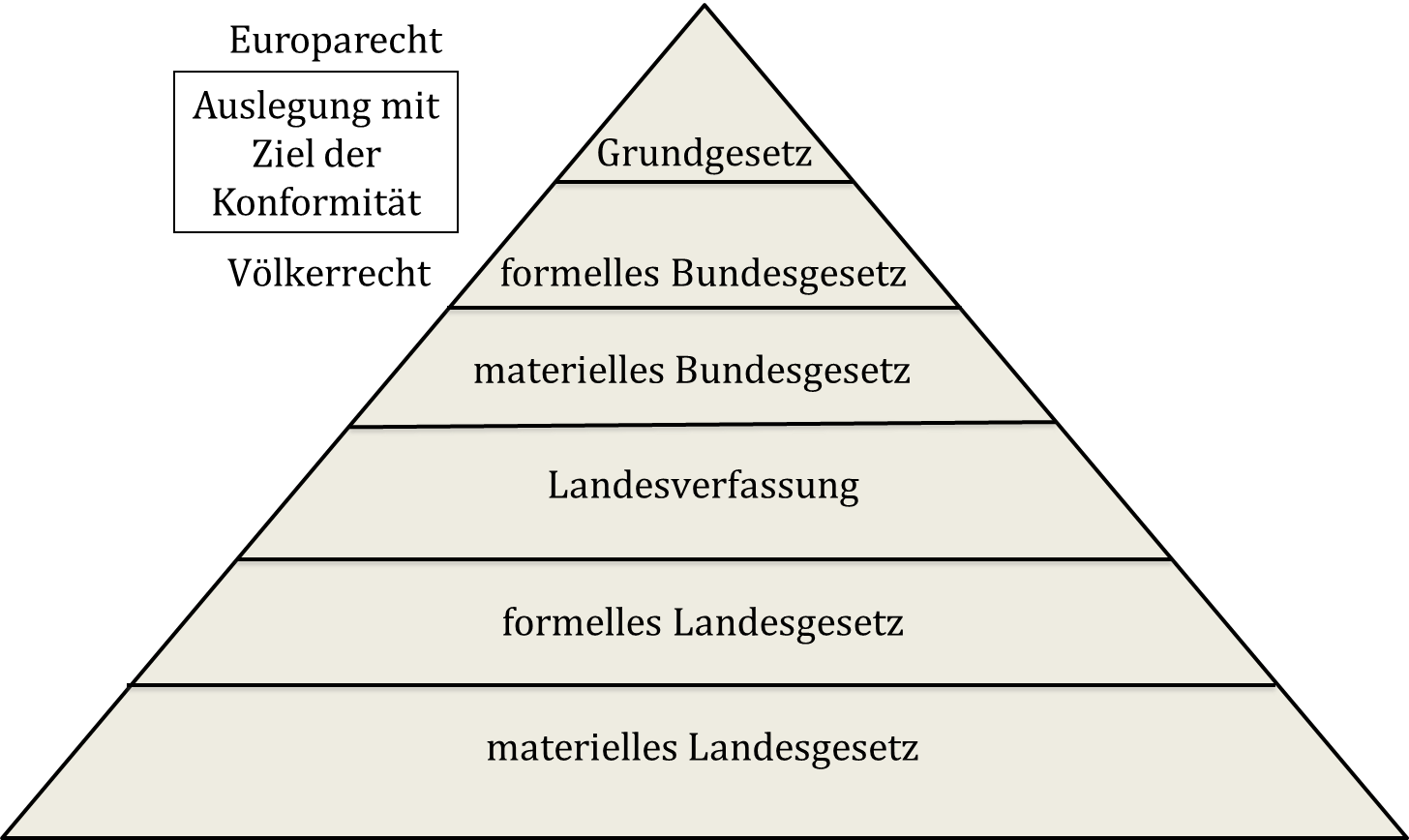 Verwaltungsvorschrift
04: Zivilrecht I: Aufbau BGB und allg. Prinzipien
Stellung des Zivilrechtes in der Rechtsordnung
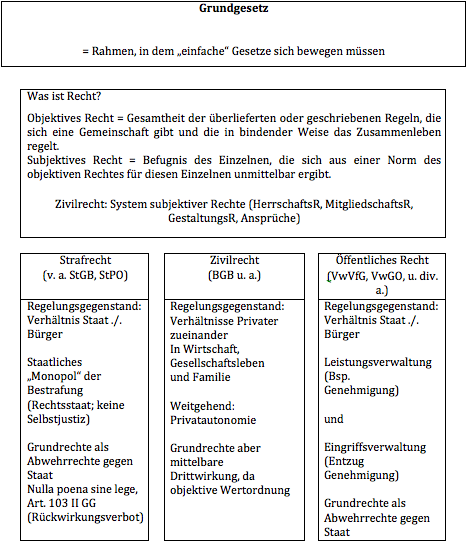 Grundrechte als „Abwehrrechte“ adressieren an sich Staat, aber:

Mittelbare Drittwirkung
Einfallstor Generalklauseln
Bsp.: „Verkauf eines Menschen“ sittenwidrig!
04: Zivilrecht I: Aufbau BGB und allg. Prinzipien
Leitbild Privatrecht
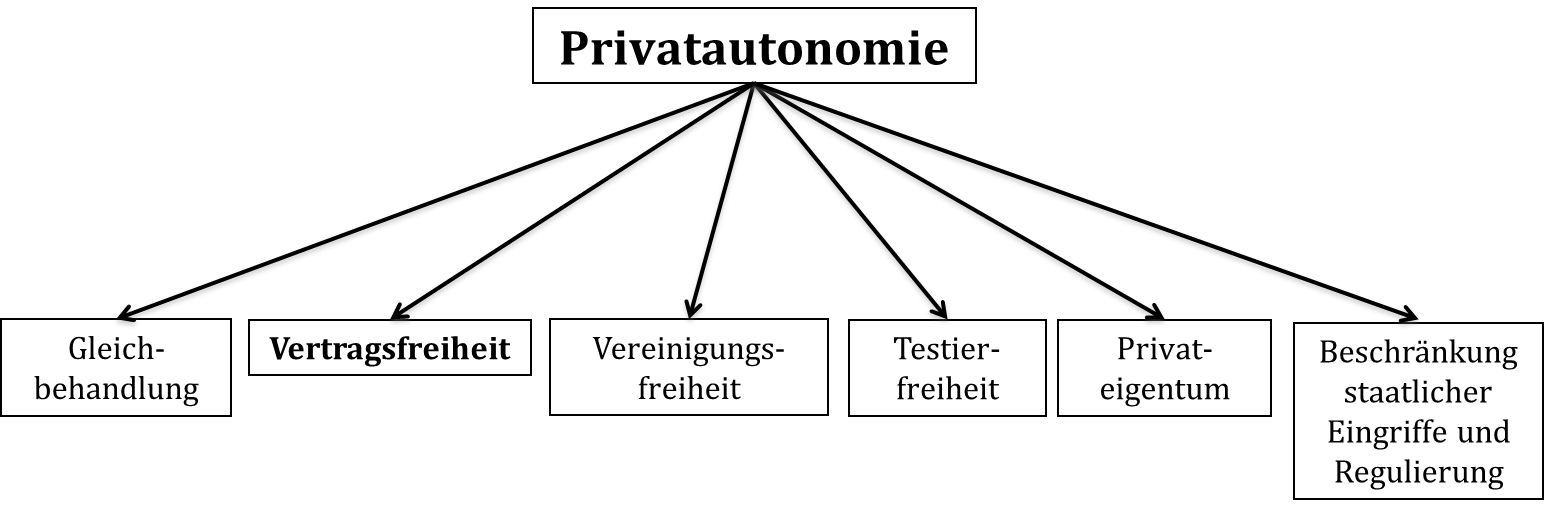 04: Zivilrecht I: Aufbau BGB und allg. Prinzipien
Privatautonomie: Vertragsfreiheit
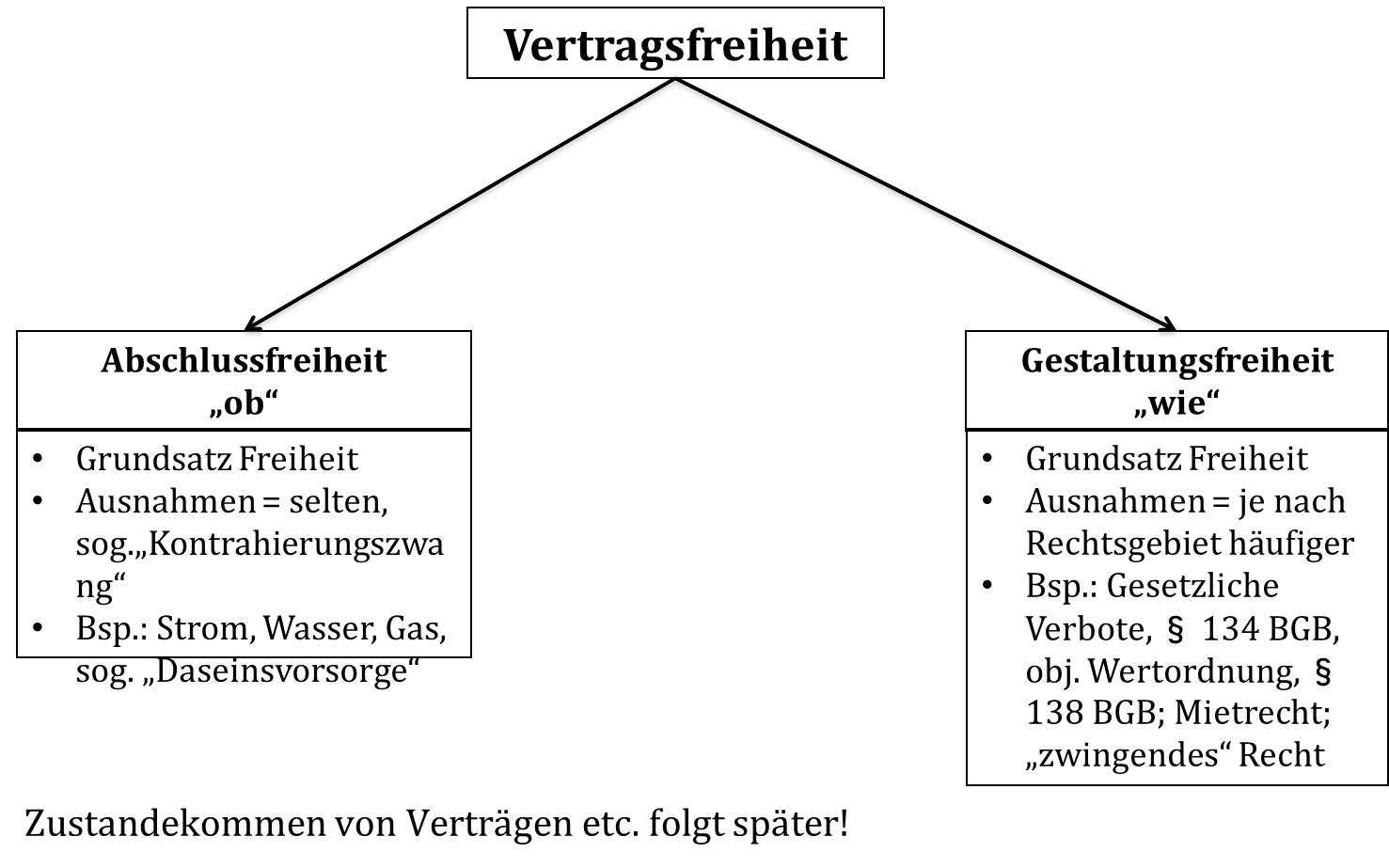 04: Zivilrecht I: Aufbau BGB und allg. Prinzipien
Was ist Privatrecht?
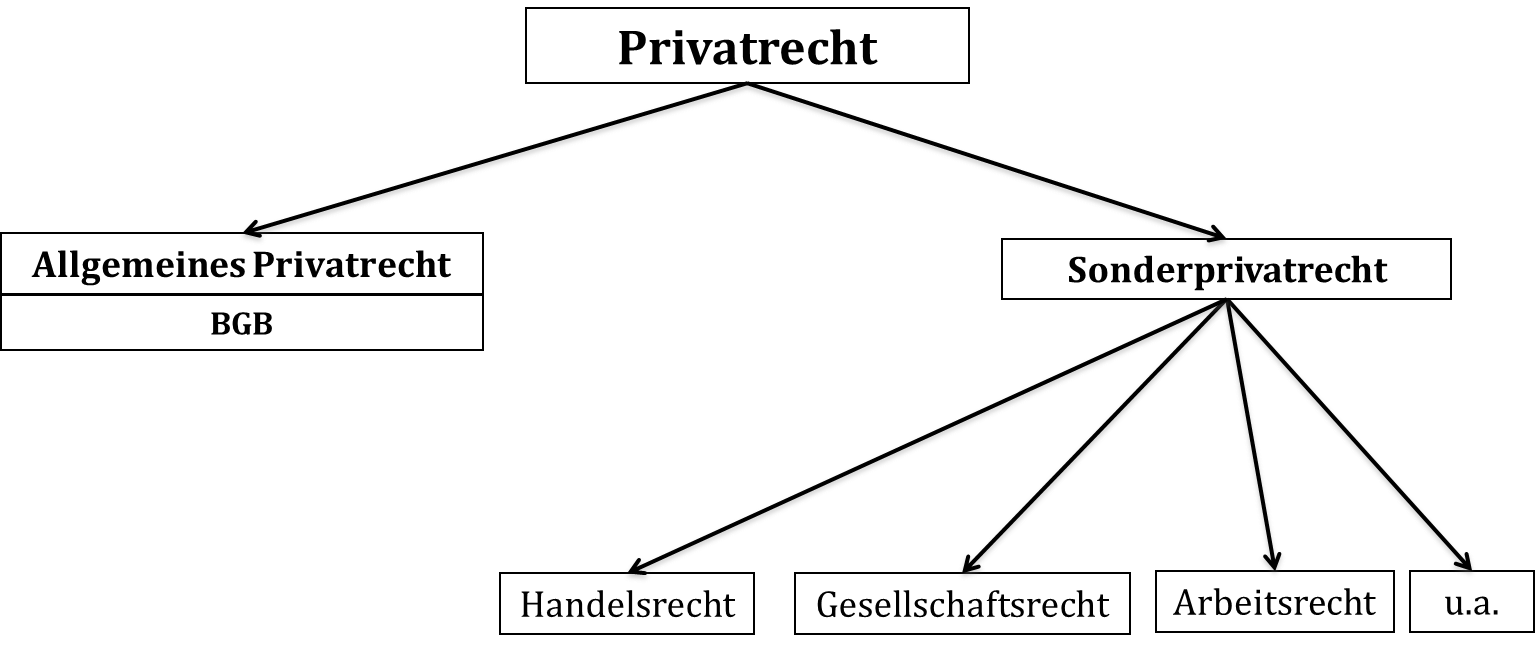 04: Zivilrecht I: Aufbau BGB und allg. Prinzipien
Aufbau des BGB
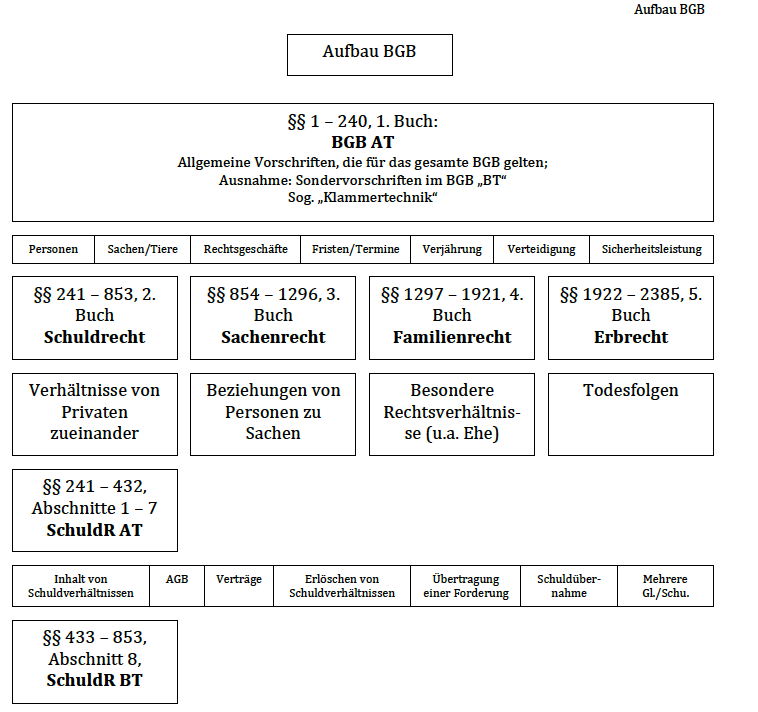 sog. „Klammertechnik“
Aufbau: allgemein–speziell
Unbestimmte Rechts-begriffe als „Rahmen“
vgl. Struktur Schuldrecht von allg. Normen hin zu speziellen Vertragstypen
Nicht abschließend: im SchuldR kein Typenzwang, sondern Privatautonomie

Gibt es „Leasingvertrag“?
JA: Privatautonomie; vgl. §§ 311, 320 u.a.
Einzelne Schuldverhältnisse
04: Zivilrecht I: Aufbau BGB und allg. Prinzipien
Der Anspruch
§ 194 Abs. 1 BGB = Das Recht, von einem anderen ein Tun oder Unterlassen zu fordern
sog. „Legaldefinition“ (= das Gesetz definiert einen sonst auslegungsbedürftigen Rechtsbegriff selbst)
Kernbegriff des gesamten Privatrechts
Warum ist diese Definition so wichtig?
In Klausuren  wird in aller Regel nach einem Anspruch gefragt
Konkrete Bedeutung „Anspruch“:
Jemand (Gläubiger) kann auf Grund einer Norm (Anspruchsgrundlage) von einer anderen Person (Schuldner) unter bestimmten Voraussetzungen (Tatbestandsmerkmale) etwas (Rechtsfolge) verlangen.
04: Zivilrecht I: Aufbau BGB und allg. Prinzipien
Der Anspruch in der Klausur
Maßgebliche Fallfrage:
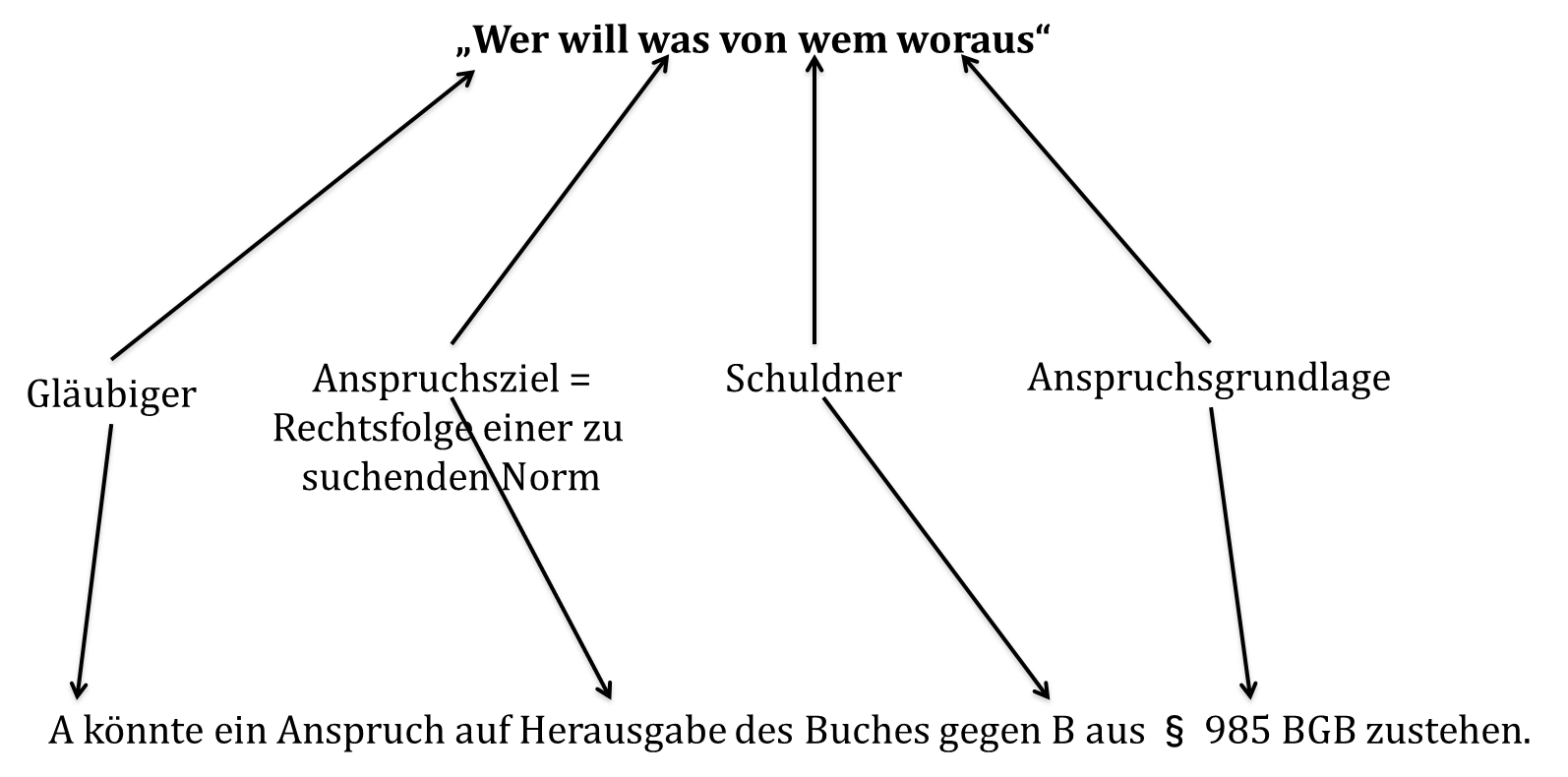 Beantwortung durch GA – an dessen Anfang steht ein Obersatz
04: Zivilrecht I: Aufbau BGB und allg. Prinzipien
Beispiele Anspruchsgrundlagen
Jemand (Gläubiger) kann auf Grund einer Norm (Anspruchsgrundlage) von einer anderen Person (Schuldner) unter bestimmten Voraussetzungen (Tatbestandsmerkmale) etwas (Rechtsfolge) verlangen.
z.B.§ 823 Abs. 1 und Abs. 2 BGB

Was ist noch eine Anspruchsgrundlage

§ 278 S. 1 BGB 		(+/-)?

§ 280 Abs. 1 BGB 		(+/-)? 

§ 90 BGB 		(+/-)?

§ 1004 Abs. 1 S. 1 BGB 	(+/-)?

§ 434 I BGB 		(+/-)?
04: Zivilrecht I: Aufbau BGB und allg. Prinzipien
Anspruchsgrundlagen in der Klausur:
Finden der richtigen Anspruchsgrundlage 1. Klausurleistung! 
Richtige AGL ist die Norm, deren Rechtsfolge dem Begehren des Gläubigers entspricht
Prüfung in drei Schritten (vgl. später) - Anspruchsaufbau:
Anspruch entstanden
Anspruch nicht untergegangen
Anspruch durchsetzbar
Zeitachse (Bsp. Vertrag):
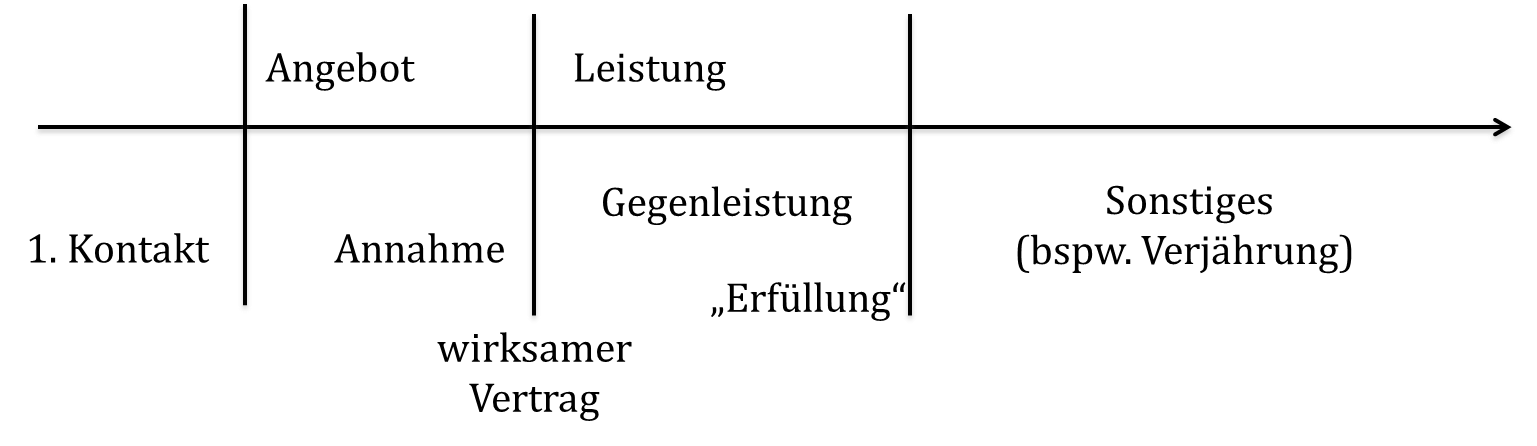 04: Zivilrecht I: Aufbau BGB und allg. Prinzipien
Anspruchsaufbau – I
Anspruch entstanden?
Sind die Tatbestandsvoraussetzungen der AGL zu einem Zeitpunkt X erfüllt worden?  (Bsp. Vertragsschluss; verschuldete Verletzungshandlung)
Was kann dem entgegenstehen (vor allem bei Verträgen)?
sog. „rechtshindernde Einwendungen“ (hindern schon die Entstehung des Anspruches) 
Beispiele:
fehlende Geschäftsfähigkeit, § 105 BGB

fehlende Deliktsfähigkeit, § 828 I BGB

Formunwirksamkeit bei Formzwang, § 125 BGB

Gesetzes- oder Sittenwidrigkeit, §§ 134, 138 BGB

Scheingeschäfte, § 117 I BGB
04: Zivilrecht I: Aufbau BGB und allg. Prinzipien
Anspruchsaufbau – II
Anspruch nicht untergegangen?
Was ist  (zeitlich) nach der  Anspruchsentstehung noch passiert?
sog. „rechtsvernichtende Einwendungen“ (erledigen den Anspruch endgültig) 
Beispiele:
Erfüllung (und Surrogate), § 362 BGB =  bspw. Kaufpreis wird gezahlt

Gestaltungserklärung, § 346 BGB; § 355 BGB 

tatsächliches Ereignis, § 275 I BGB (Unmöglichkeit)

Erlassvertrag (Verzicht o.ä.), § 397 BGB
04: Zivilrecht I: Aufbau BGB und allg. Prinzipien
Anspruchsaufbau – III
Anspruch durchsetzbar?
Was passiert weiter im Folgenden?
sog. „rechtshemmende Einreden“ (blockieren lediglich die Durch-setzbarkeit des Anspruches – dauerhaft oder vorübergehend)

Beispiele:
Verjährung, § 214 I BGB

Treu und Glauben, § 242 BGB

Zurückbehaltungsrecht, § 273 BGB

Leistungsverweigerungsrecht aus § 275 II, III BGB
04: Zivilrecht I: Aufbau BGB und allg. Prinzipien
Typen von Anspruchsgrundlagen
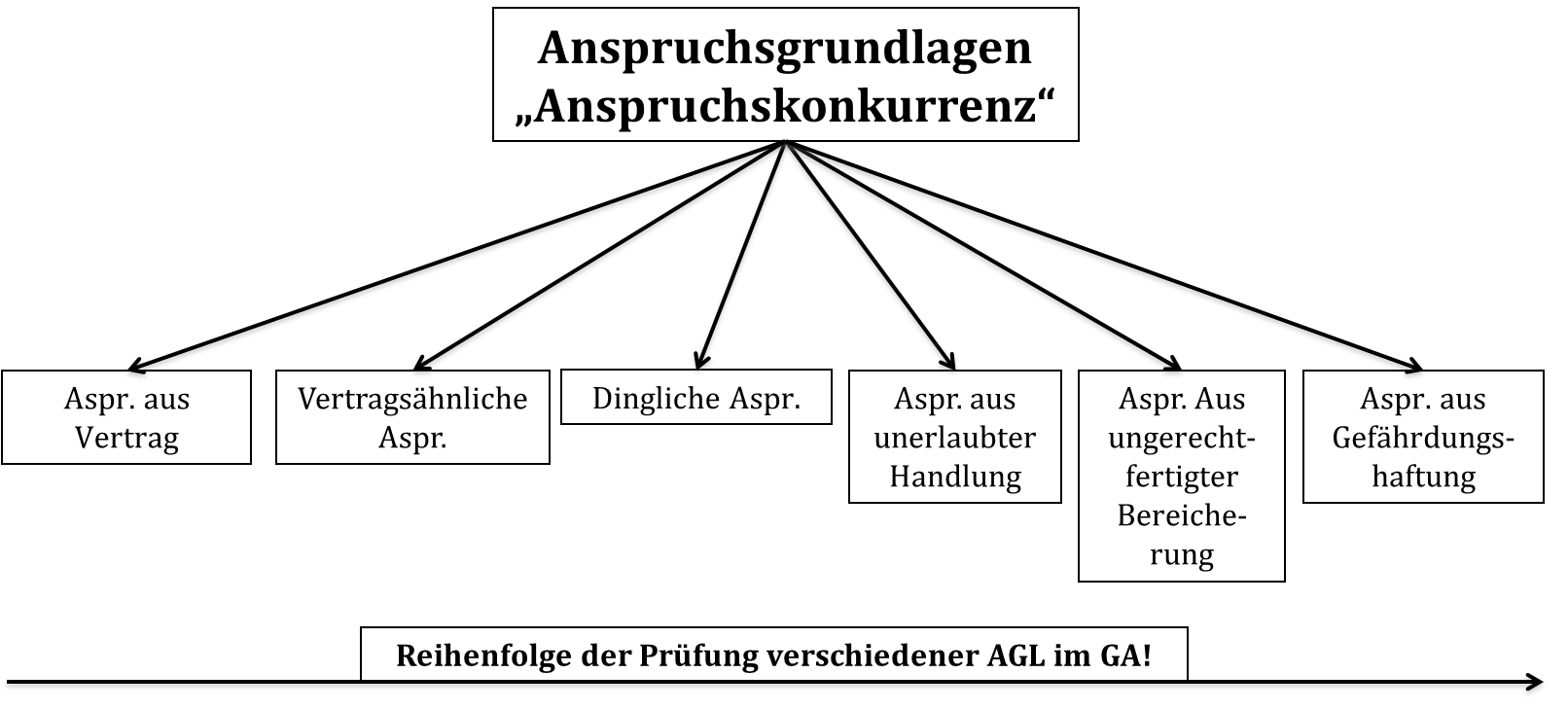 Merksatz: „Vertrag – Vertrauen – Gesetz“
04: Zivilrecht I: Aufbau BGB und allg. Prinzipien
Das Schuldverhältnis
Rechtsverhältnis zwischen mindestens zwei (natürlichen/juristischen) Personen aus dem sich bestimmte Pflichten und Rechte für die Beteiligten („Parteien“) herleiten lassen
„Sonderrechtsverhältnis“
§ 241 BGB: 
Kraft des Schuldverhältnisses ist der Gläubiger berechtigt, von dem Schuldner eine Leistung zu fordern. Die Leistung kann auch in einem Unterlassen bestehen.
Das Schuldverhältnis kann nach seinem Inhalt jeden Teil zur Rücksicht auf die Rechte, Rechtsgüter und Interessen des anderen Teils verpflichten.
Begründung durch rechtsgeschäftlichen Kontakt oder durch Gesetz in Folge einer tatsächlichen Verhaltensweise
Rechtsfolge ist entweder Anspruch auf eine Leistung oder Pflicht zur Rücksichtnahme
04: Zivilrecht I: Aufbau BGB und allg. Prinzipien
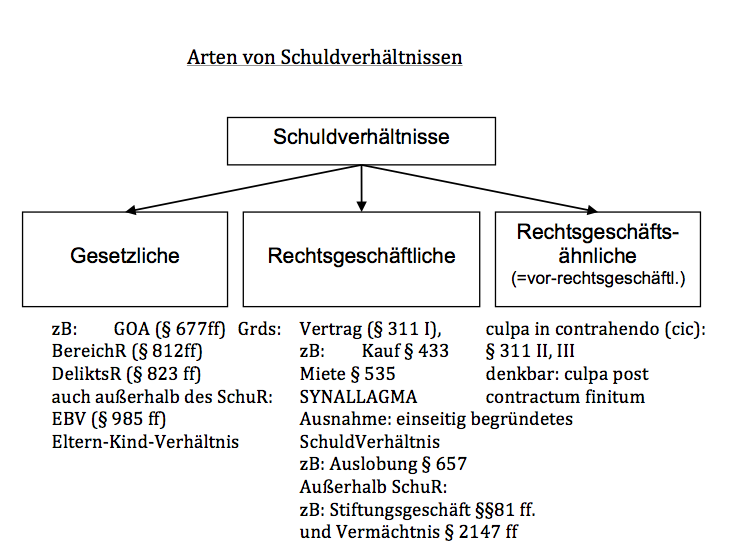 Arten von Schuldverhältnissen
Gesetzlich = 
       bspw. durch     
       Körperverletzung

Vertraglich = bspw. Kaufvertrag

Geschäftsähnlich = bspw. Unfall bei Kaufhausbesuch; vorvertraglich, vgl. § 311 II BGB
04: Zivilrecht I: Aufbau BGB und allg. Prinzipien
Schuldverhältnisse auf der Zeitachse
Rechtsgeschäftliche und geschäftsähnliche Schuldverhältnisse
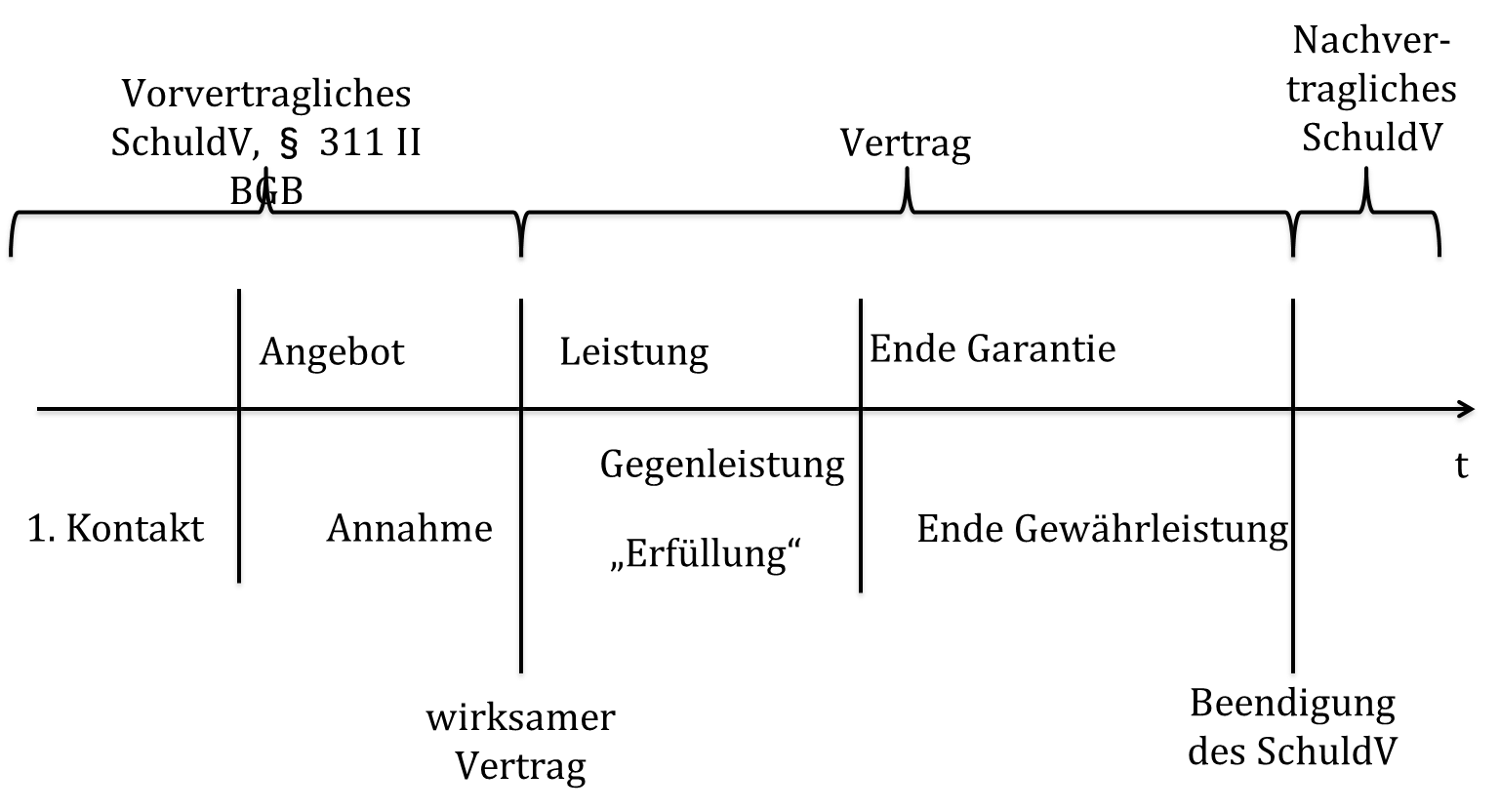 04: Zivilrecht I: Aufbau BGB und allg. Prinzipien
Arten von Pflichten im Schuldverhältnis
Leistungspflichten	= Haupt- oder Nebenleistung
			= selbstständig einklagbar
			= Äquivalenzinteresse 
			(Leistung ./. Gegenleistung)
Primäransprüche	= Leistung
Schutzpflichten 		= auch Neben- oder Rücksichtnahmepflichten
			= keine klagbare Leistung, sondern von 				Schuldner bei Leistungsbewirkung zu 				beachten
			= Integritätsinteresse (Unversehrtheit anderer  			Rechtsgüter (Bsp. Schaden an Vase bei 				Malerarbeit)
Sekundäransprüche  	= Schadensersatz (bpsw. für die von dem 				Maler zerstörte Vase)
04: Zivilrecht I: Aufbau BGB und allg. Prinzipien
Verträge als besondere Schuldverhältnisse
Vertrag =  mehrseitiges Rechtsgeschäft

Begründung durch übereinstimmende Willenserklärungen (Privatautonomie)
Angebot und Annahme
diese müssen nach den Vorschriften des BGB AT von einer zuständigen und geschäftsfähigen Person gegenüber dem beabsichtigten Vertragspartner erklärt werden
nächster Termin: Zustandekommen von Verträgen im Detail
Regel: Austausch- oder auch gegenseitiger Vertrag (Leistung – Gegenleistung)
„Synallagma“ = Bezeichnung des Austauschverhältnisses Leistung – Gegenleistung („do ut des“)
04: Zivilrecht I: Aufbau BGB und allg. Prinzipien
Abstraktions- und Trennungsprinzip
Was ist das? – Es folgt aus§ 433 I S. 1 BGB und §929 S. 1 BGB
§ 433 I 1 BGB = Verpflichtung des Verkäufers, dem Käufer die Sache zu übergeben und zu übereignen
Ist der Käufer also schon durch den Abschluss des KaufV Eigentümer?
NEIN: vgl. Wortlaut = nur schuldrechtliche Verpflichtung des Verkäufers, dem Käufer das Eigentum zu verschaffen
diese Verpflichtung des Verkäufers (als Schuldner) erfüllt dieser (iSv § 362 I BGB) durch Übergabe und Übereignung der Sache z.B. nach § 929 S. 1 BGB
Übereignung ist daher ein weiteres „dingliches“ Rechtsgeschäft: ein dinglicher Vertrag!
04: Zivilrecht I: Aufbau BGB und allg. Prinzipien
Abstraktions- und Trennungsprinzip
Was ist das also konkret?
Trennungsprinzip
Verpflichtung und Verfügung sind getrennte Rechtsgeschäfte; für die Erfüllung der schuldrechtlichen „causa“ ist weiteres Rechtsgeschäft notwendig
Abstraktionsprinzip
Die rechtliche Wirksamkeit von Verpflichtung und Verfügung ist unabhängig voneinander zu beurteilen. Es ist also möglich, dass der KV wirksam ist, aber die Übereignung nicht oder der KV nichtig ist, aber die Übereignung wirksam.
Obwohl es sich also bei Verpflichtung und Verfügung um getrennte rechtliche Geschäfte handelt, können diese örtlich zeitlich zusammenfallen (Bsp.: Kauf von Brötchen beim Bäcker)
04: Zivilrecht I: Aufbau BGB und allg. Prinzipien
Hausaufgabe
A will backen und hat leider keine Vanille mehr im Haus. Er klingelt bei seinem Nachbarn (N) und fragt diesen, ob er ihm nicht eine Vanilleschote „leihen“ könne. N gibt dem A die Schote, die er selbst für sein morgiges Backvorhaben erworben hatte, weil A zusichert, dass er ihm morgen Ersatz bringen werde. Was für ein Vertrag liegt vor?

Käufer K hat sich am 10.11. mit Verkäufer V über den Kauf eines Piratenkostüms zum Preis von 20€ geeinigt. V soll ihm das Kostüm am 11.11. um 11.11h in die Düsseldorfer Altstadt bringen, erscheint aber nicht. K ist der Meinung, dass ihm das Kostüm jetzt gehört und will es unbedingt auch in Besitz nehmen– Was ist die richtige Anspruchsgrundlage, wenn er zu Gericht ginge?

Was ist ein Gestaltungsrecht?

Was ist eine Leistungsstörung?

Was ist eine Obliegenheit?
04: Zivilrecht I: Aufbau BGB und allg. Prinzipien
Pause!
04: Zivilrecht I: Aufbau BGB und allg. Prinzipien